One Note for Blended Learning
Tim Carey
Instructional Technology Coach
Rutherford County Schools
@tcarey98
Objectives
Define Blended Learning
Define One Note and how it can be used
Establish a starting point for using One Note with students
Provide resources
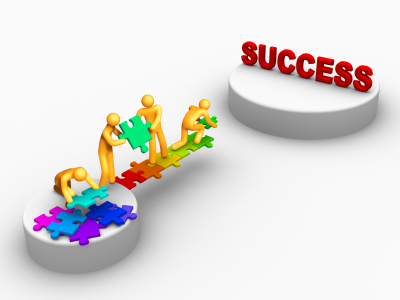 Turn and Talk
How are you currently engaging students with technology in your classroom/school/district?
What is Blended Learning?
By integrating both classroom and online learning, blended learning models create the opportunity to provide tailored instruction at multiple levels, shifting the time, place, and pace of learning to fit student needs. Personalized Learning: Task Force Report TDOE November 2016
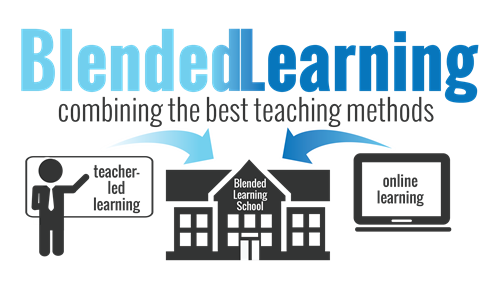 Why Blended Learning Important?
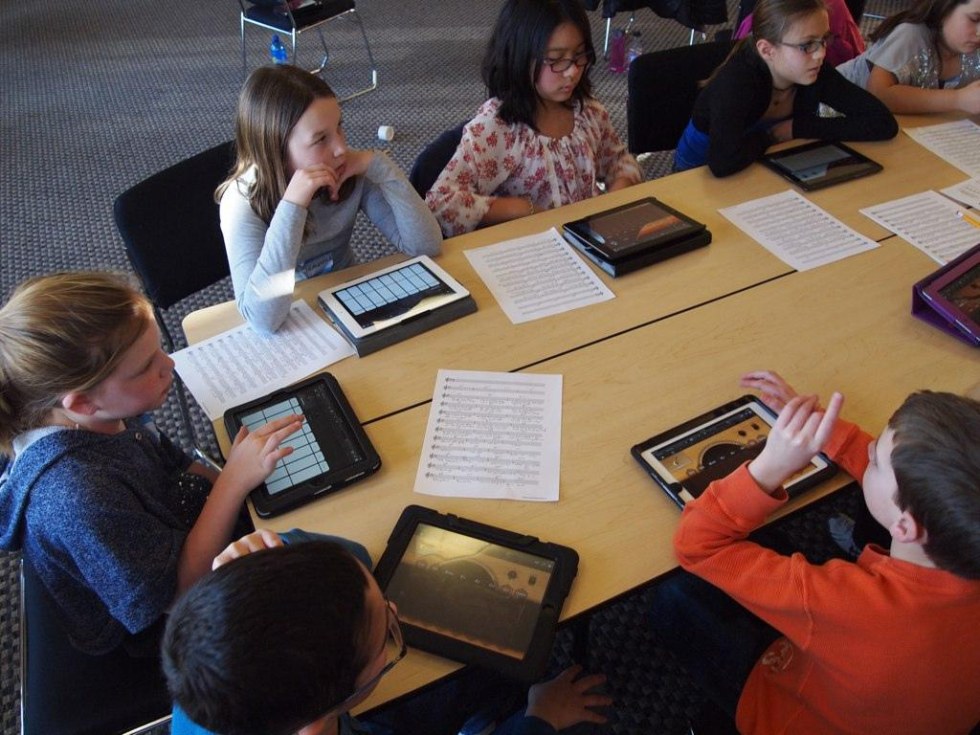 It gives students more opportunities to experience class content.
It gives teachers more opportunity to focus on students in small group.
Learning allows students to learn at their own pace with their own voice.
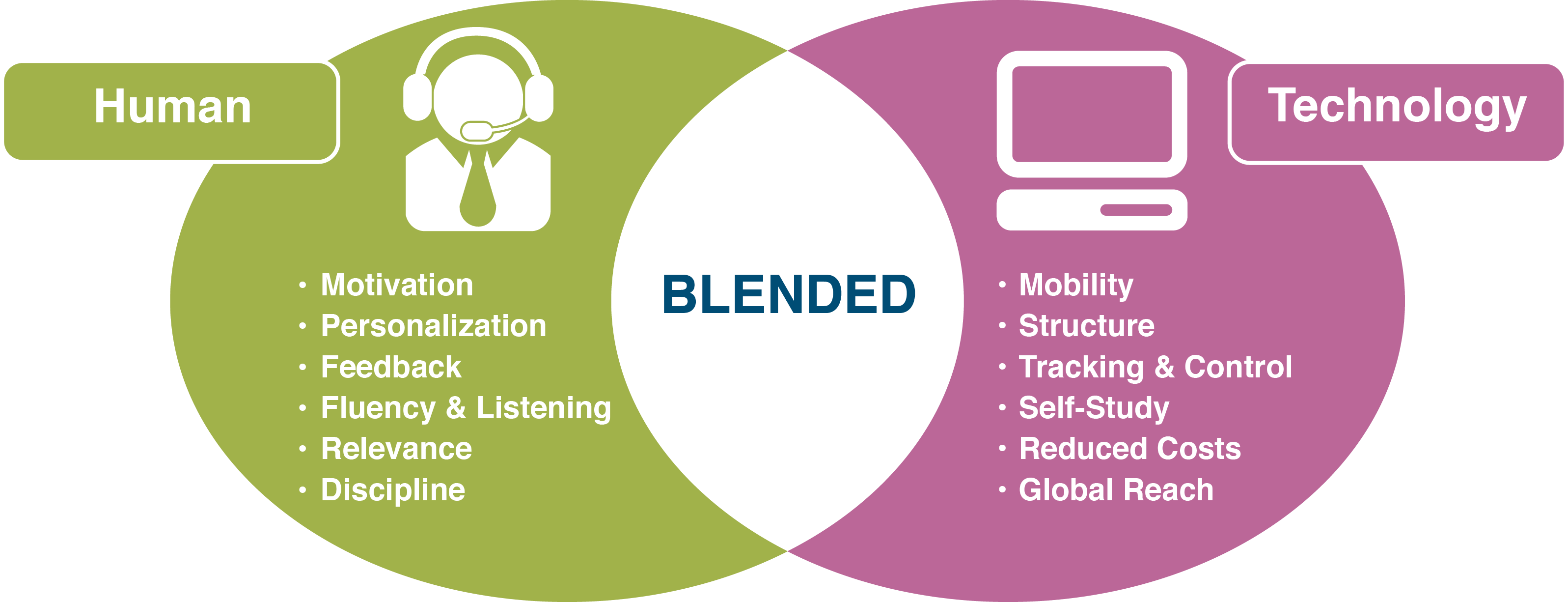 Turn and Talk
What kindergarten strategy can we use introduce blended learning to our classrooms?
Beginning Blended Learning
Choose a Learning Management System (LMS) or platform that suits your classroom needs or environment.
Gather and post content (Links, Handouts, Videos)
Develop a method for providing feedback.
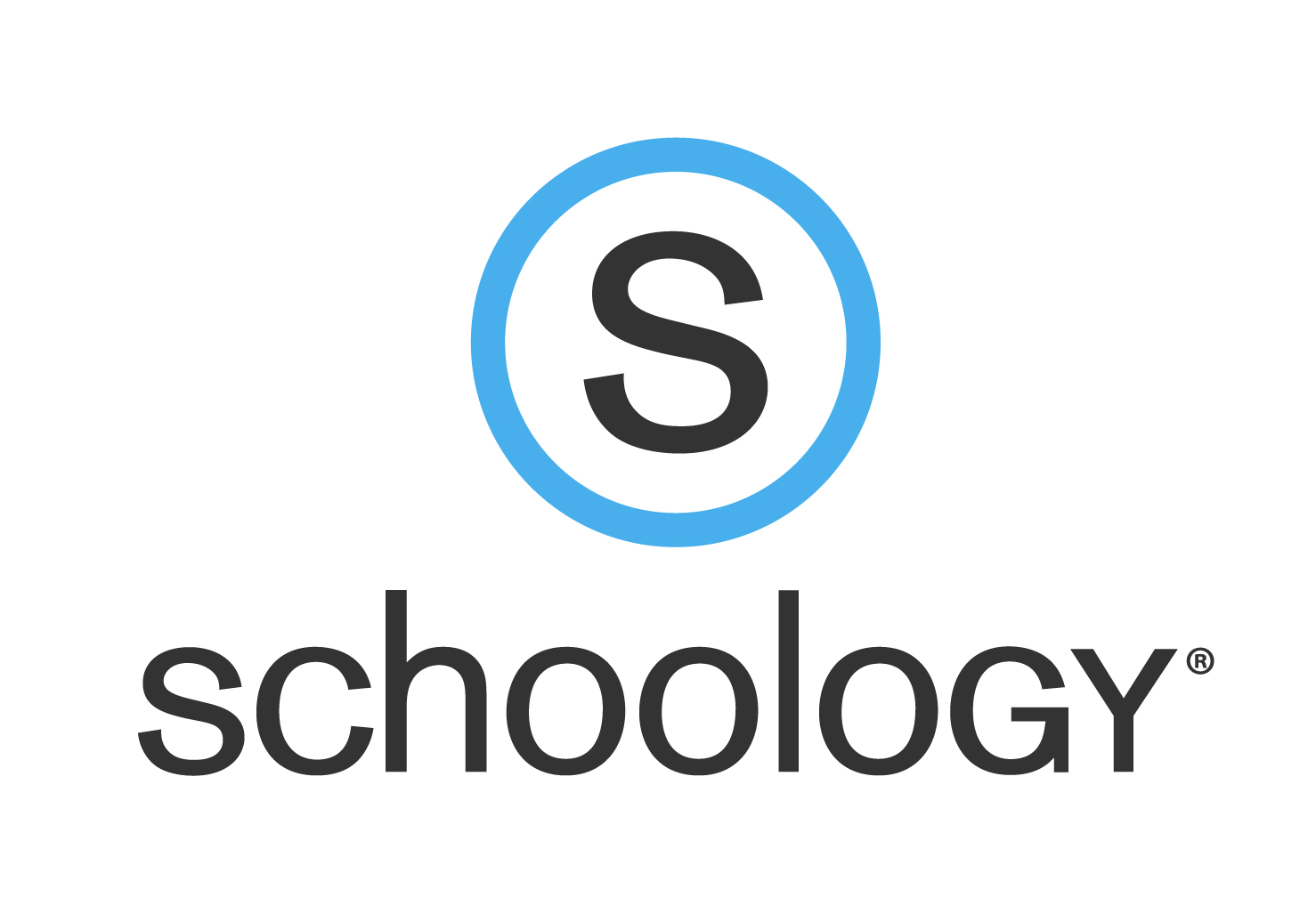 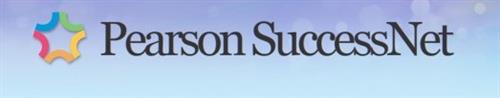 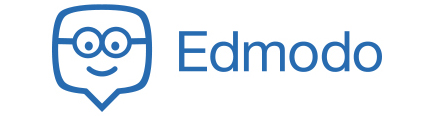 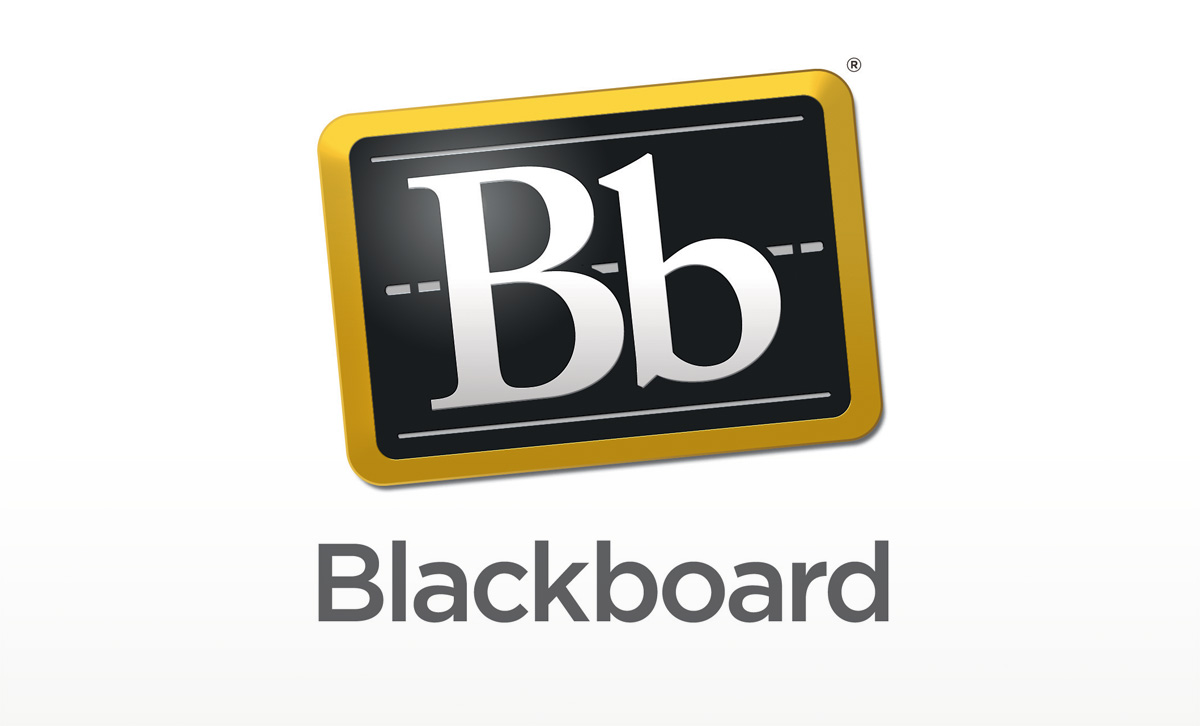 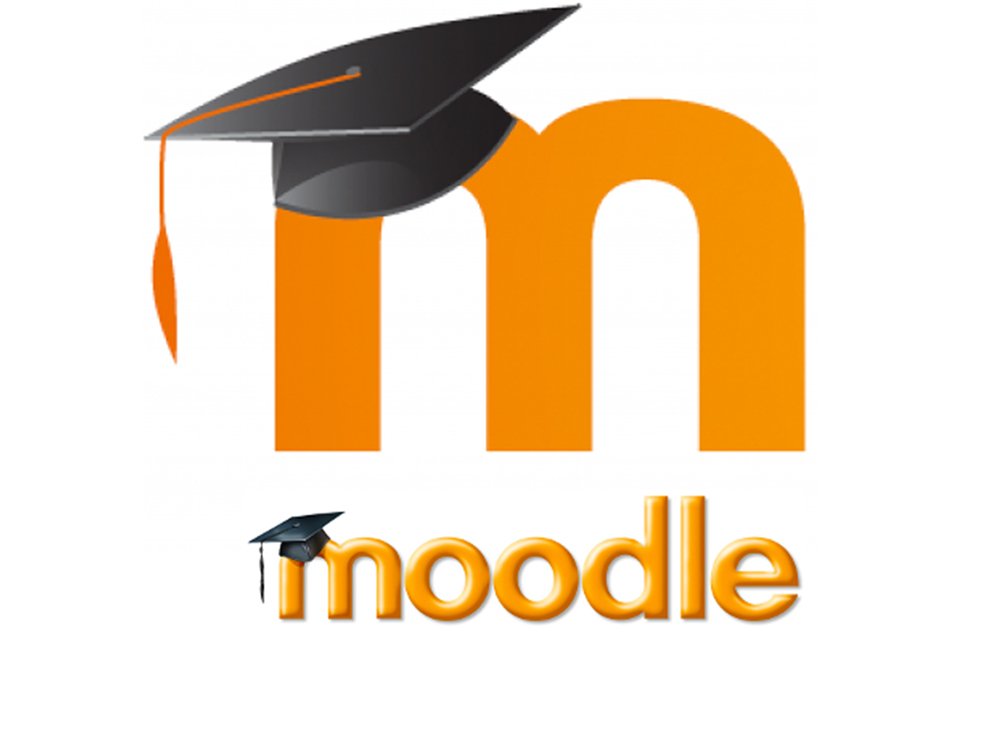 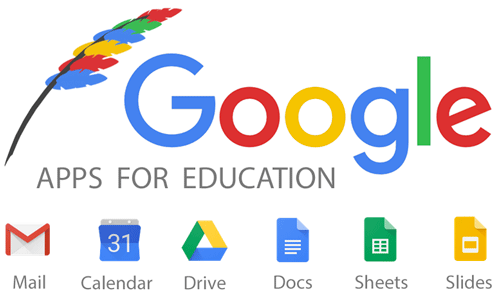 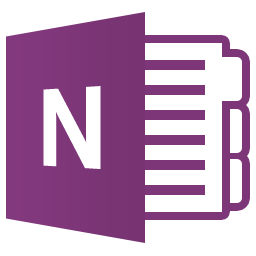 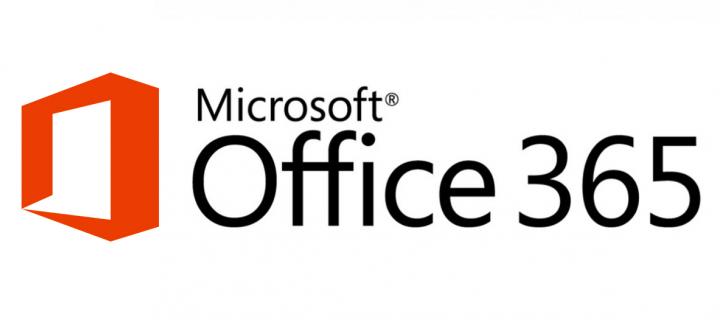 Why should I choose One Note?
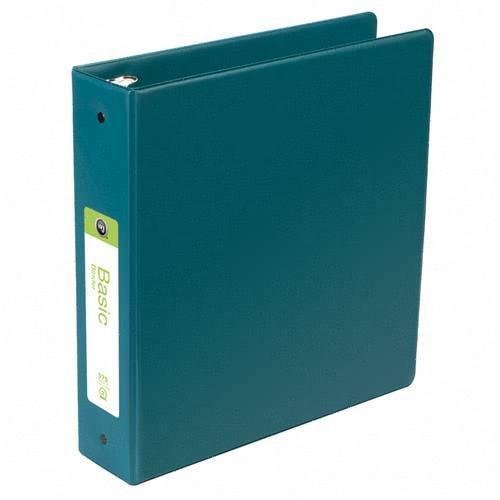 One Note is an online notebook.
Start simple, scale up.
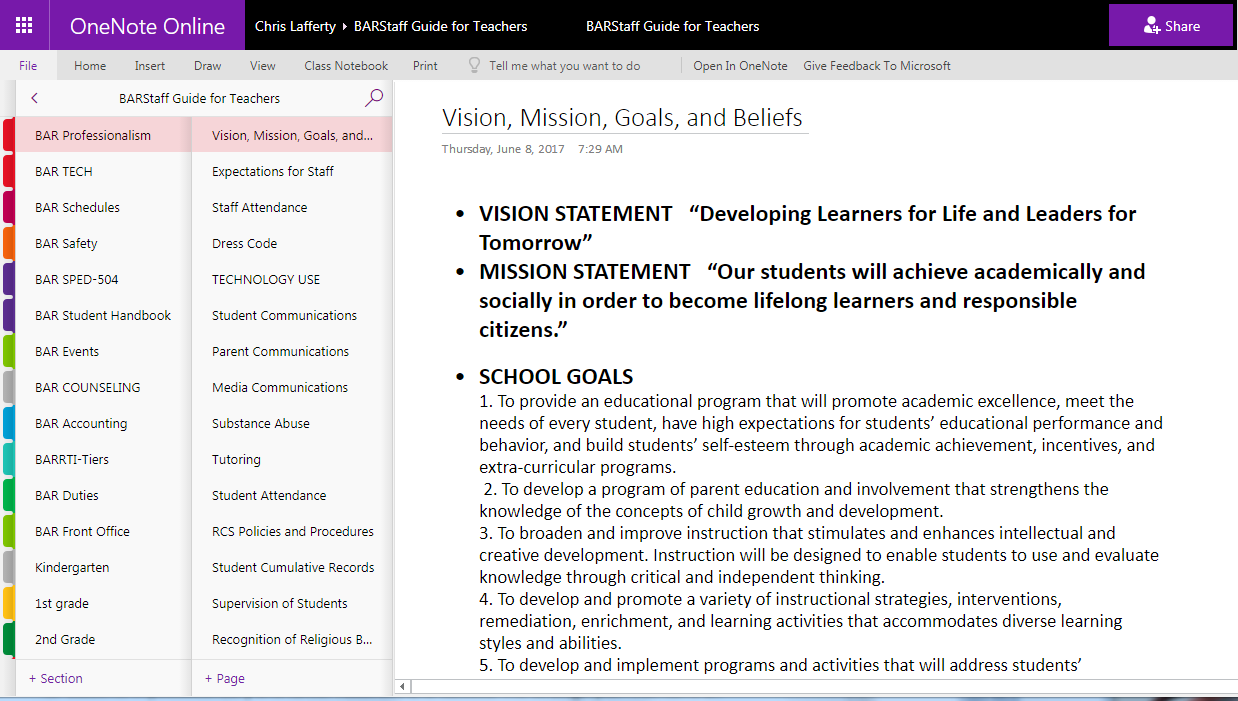 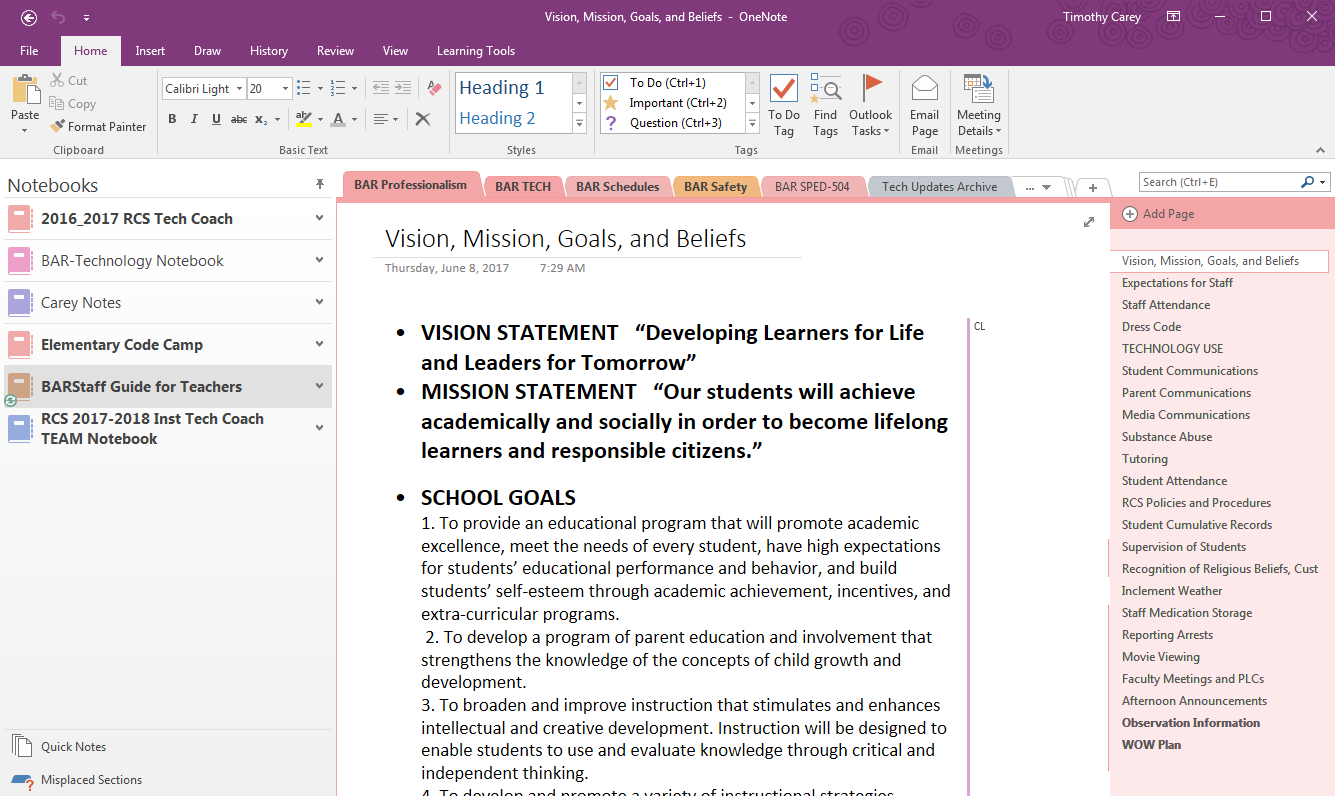 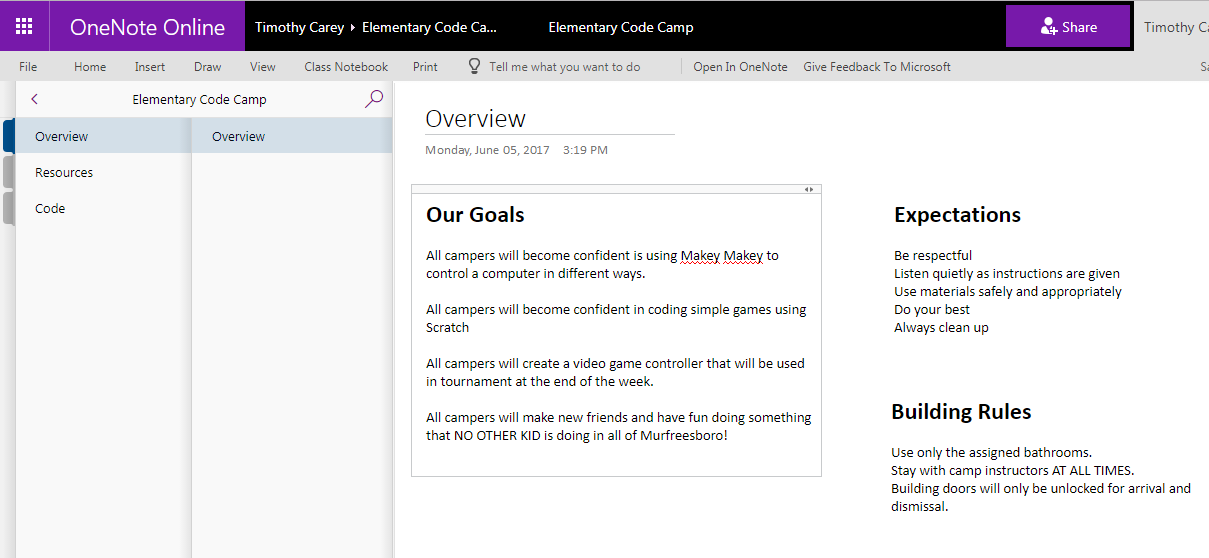 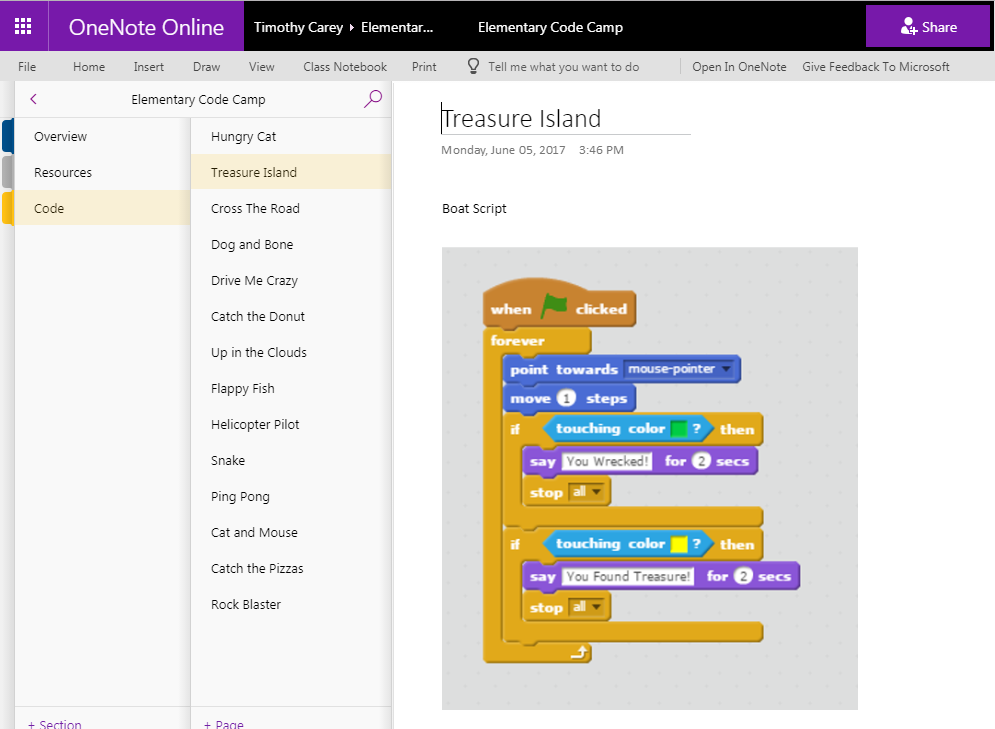 Using One Note with students
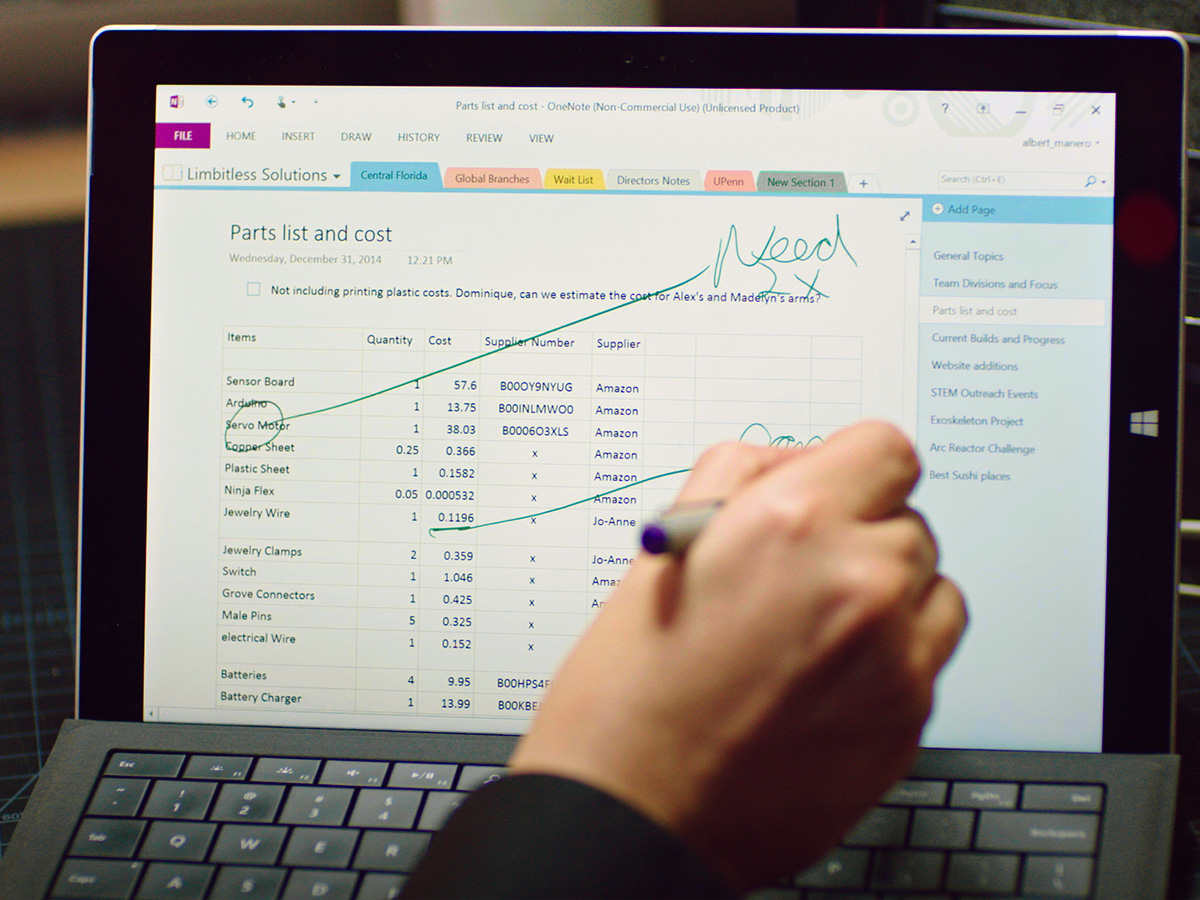 Device independent.
Supports multiple media types.
Integrated into multiple Microsoft products. (MS Office, Outlook, Office Mix Snip)
Can be accessed and updated from an app
www.onenoteforteachers.com
Turn and Talk
How can you integrate this in your classroom?
What hurdles do you anticipate while trying to integrate this with your students/PLC?
Additional Resources
https://www.youtube.com/watch?v=auzwH1mK2TY&t=22s

https://www.youtube.com/watch?v=Mb2d8E1dZjY&t=81s

https://www.onenoteforteachers.com/